John 21: 1-15 From Laughing Bird Australian versionOne of the places where Jesus appeared to his followers after his resurrection was at Lake Galilee. A few of them had gathered there: Simon Peter; Thomas the Twin; Nathaniel, who came from Cana in Galilee; the two sons of Zebedee; and a couple of others. Simon Peter had decided to go fishing, and the rest of them had said, “You can count us in. We’ll come too.” They spent the night in the boat, but they didn’t catch a thing.
They were heading back in to shore as the sun came up, when they saw a man standing on the beach. It was Jesus, but they didn’t recognise him. Jesus called out to them, “Morning boys! How are the fish biting?”
“We haven’t caught a thing,” they replied.Jesus said, “Try casting off the right hand side of the boat instead. You’ll find some there.”So they did, and suddenly there were fish everywhere – more than they could pull in. The disciple with whom Jesus had been most intimate said to Peter, “It’s got to be the Lord!”
Simon Peter had been stripped for work, but when he heard it was the Lord, he threw his shirt back on, dived into the sea, and struck out for the shore. They weren’t far off the beach – no more than a hundred metres – so the rest of them dragged the boat in with the load of fish.When they arrived on the beach, they found that Jesus had a fire going and was baking some damper-bread and barbecuing some fish. He looked up and said to them, “Put on some of the fish you’ve just caught.”
Simon Peter dragged in the catch. There were a hundred and fifty three fish in all, most of them whoppers. It was surprising that the fishing tackle was still intact after landing them all. Jesus said, “Breakfast’s ready. Come and get it!”Some of the disciples half wanted to say, “Who are you?” but none dared because they knew it was the Lord. Jesus divided up the bread among them and then did the same with the fish. This was the third time the disciples had seen Jesus alive since he had been raised from the dead.
When they had finished eating breakfast, Jesus said to Simon Peter, “Simon, son of John, do you love me above anyone else?”Simon Peter replied, “Yes, Lord. You know I do.”Jesus said to him, “Then feed my lambs.”Then he asked him again, “Simon, son of John, do you love me?”He replied, “Yes, Lord; you know that I love you.”Jesus said to him, “Well, take care of my sheep.”
Jesus asked him a third time, “Simon, son of John, do you love me?”Peter was starting to feel hurt that Jesus kept questioning his love, and the third time he replied, “Lord, you know everything. You know how much I love you.”Jesus said to him, “Feed my sheep.  
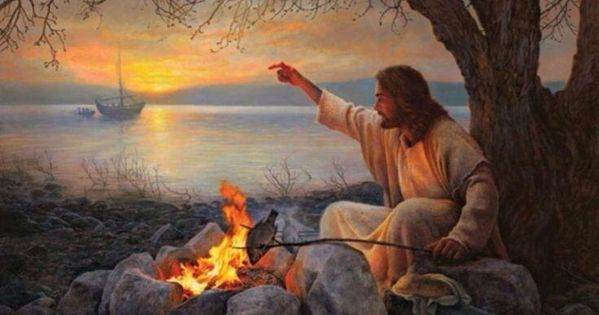 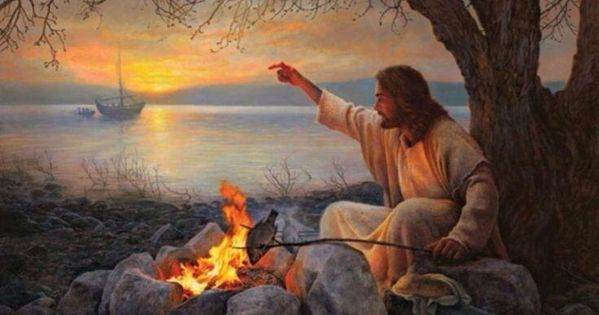